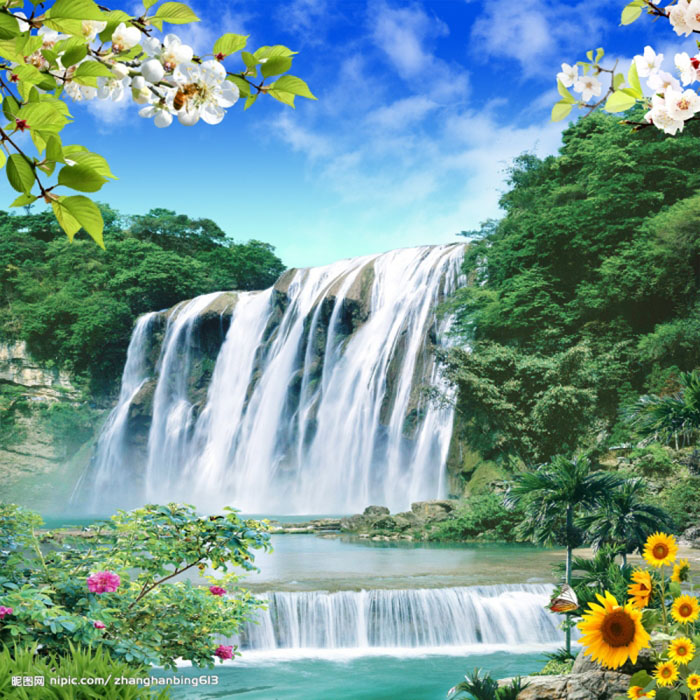 Over and over
I never dare to reach for the moonI never thought I'd know heaven so soonI couldn't hope to say how I feelThe joy in my heart no words can reveal
Now just a memory the tears that I criedNow just a memory the sighs that I sighedDreams that I cherished all have come trueAll my tomorrows I give to you
Life's summer leaves may turn into goldThe love that we share will never grow oldHere in your arms no words far awayHere in your arms forever I'll stay
Over and over I whisper your nameOver and over I kiss you againI see the light of love in your eyesLove is forever, no more good-byes
WELCOME TO OUR CLASS
Unit 5: Natural wonders of Viet Nam
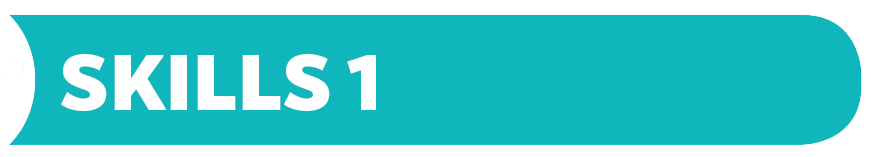 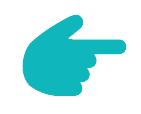 LESSON 5
Reading and writing
*  CHATTING
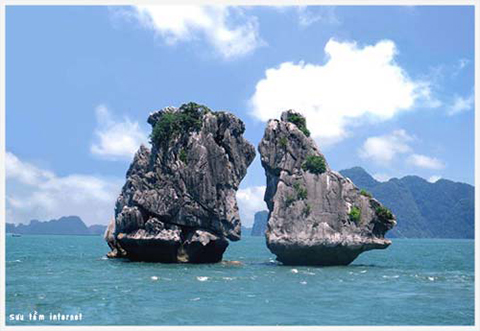 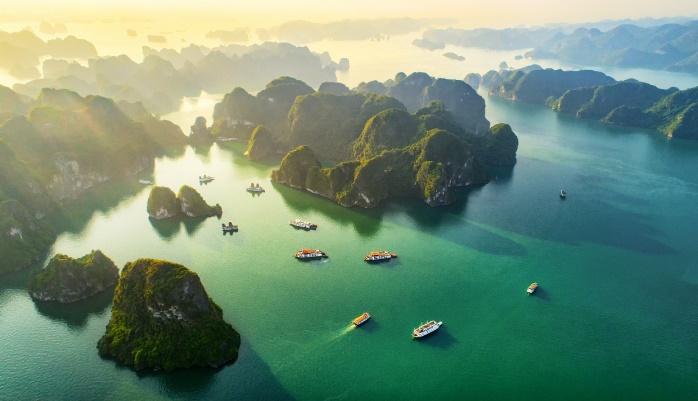 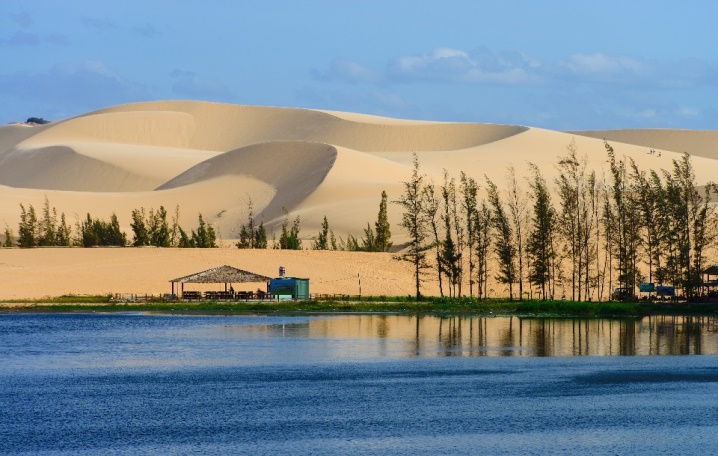 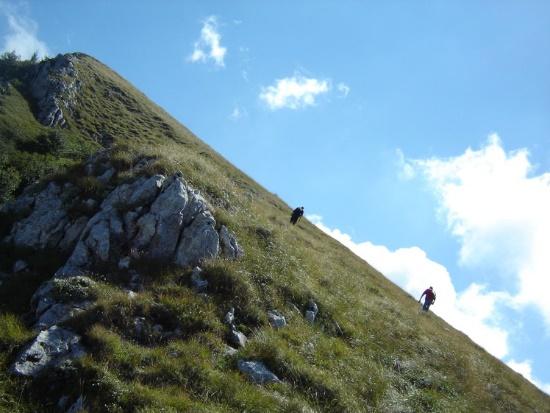 1. What are the places? 
2. What do you know about these places?
3. Have you ever been to these places?”
I/ Reading
* Vocabulary:
điểm thu hút khách du lịch
- tourist attraction (n):
- popular (adj)
phổ biến
= well-known, common:
- landscape (n):
phong cảnh
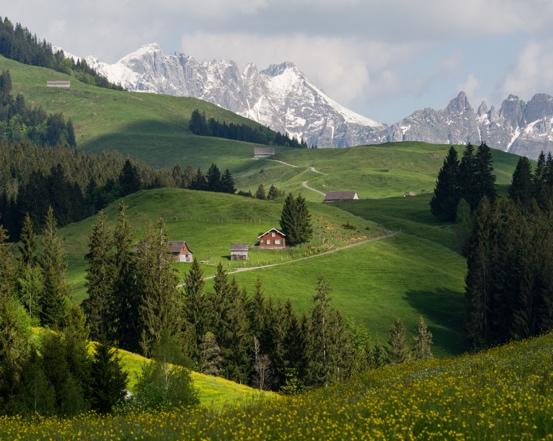 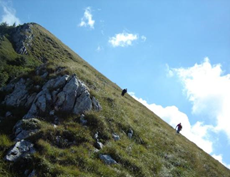 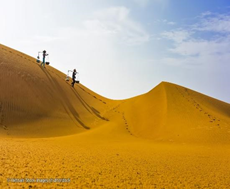 dốc, sườn
- slope (n):
cồn cát
- sand dune (n):
* Checking vocab:
1. tourist attraction (n):
a. dốc, sườn
2. popular (adj)
b. cồn cát
c. phổ biến
3.  landscape (n):
d. phong cảnh
4.  slope (n):
e. điểm thu hút khách du lịch
5.  sand dune (n):
Before you read, look at the pictures below. Make predictions about the reading. Then read and check your ideas.
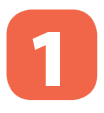 1. What is the reading about?
2. What do you know about these places?
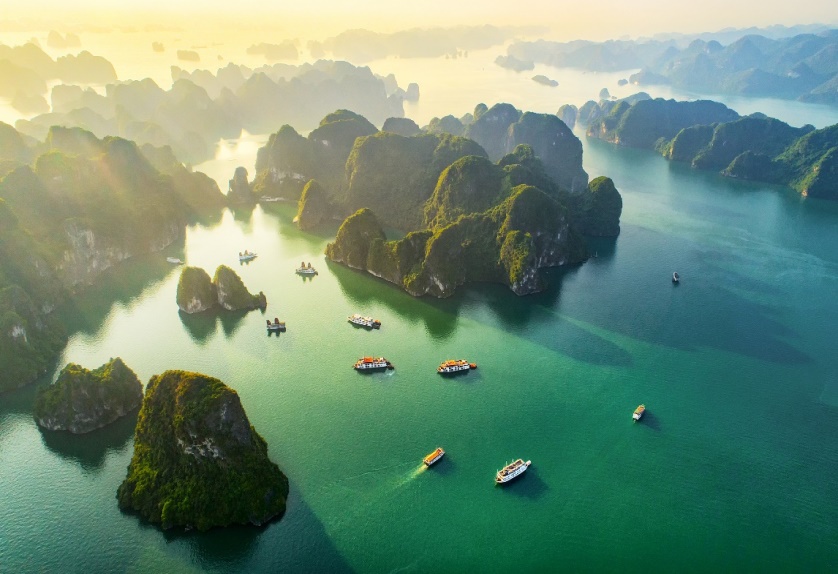 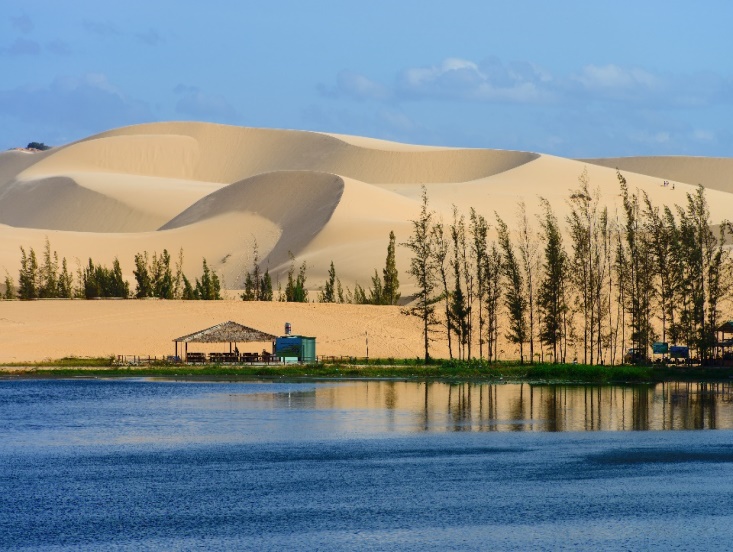 => Answer:
1. The reading about Ha Long Bay and Mui Ne - the natural wonders of Vietnam.
2. - Ha Long Bay: is in Quang Ninh, it has many islands and caves. Tuan chau is a tourist attraction
- Mui Ne is in Binh Thuan. It has different colours: white, yellow, red.. It's like desert here.
I. Reading:
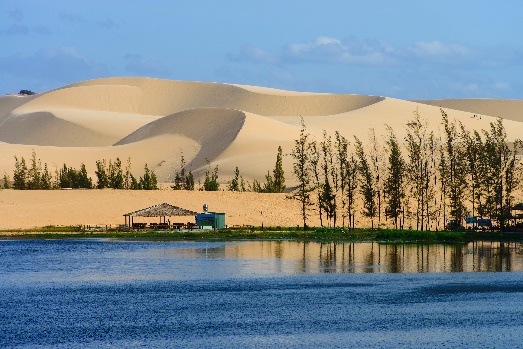 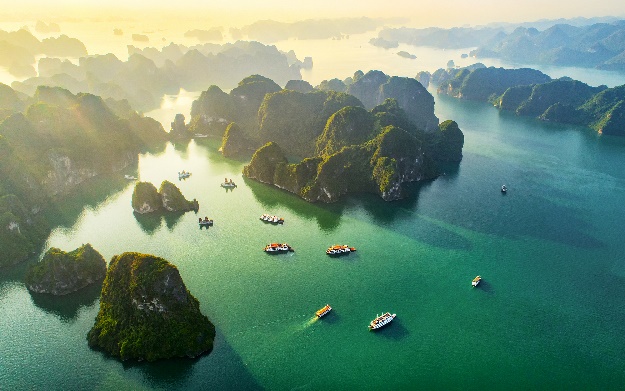 Ha Long Bay is in Quang Ninh. It has many islands and caves. Tuan Chau, with its beautiful beaches, is a popular tourist attraction in Ha Long Bay. There you can enjoy great seafood. And you can join in exciting activities. Ha Long Bay is Viet Nam’s best natural wonder.
Mui Ne is popular for its amazing landscapes. The sand has different colours: white, yellow, red ... It’s like a desert here. You can ride a bike down the slopes. You can also fly kites, or have a picnic by the beach. The best time to visit the Mui Ne Sand Dunes is early morning or late afternoon. Remember to wear suncream and bring water.
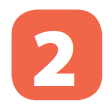 Complete the sentences, using the words from the box.
remember
visit
islands
desert
wonder
island
Ha Long Bay is the famous for its beautiful              .
1.
wonder
Ha long Bay is the number one natural                in Viet Nam.
2.
desert
A               is a large area of land with very little water.
3.
Remember
__________to bring an umbrella, as it often rains there.
4.
5.
A lot of people              Ly Son Island in the summer.
visit
GAME:       LUCKY NUMBER
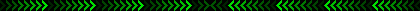 1
2
8
Team A
Team  B
3
3
5
7
4
8
7
6
1
2
5
1
7
4
8
2
3
6
7
6
4
5
TIẾP
1. Where is Ha Long Bay?
It is in Quang Ninh.
2. What can you do at Ha Long Bay?
We can enjoy (great) seafood and join in exciting activities.
LUCKY NUMBER!
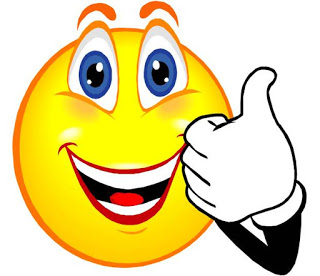 LUCKY NUMBER!
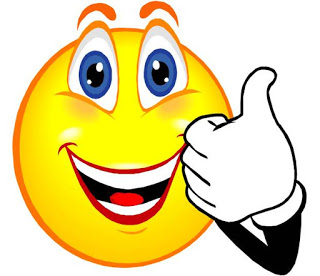 3. Is there a desert in Mui Ne?
No, there isn’t.
4. Where can you have a picnic in Mui Ne?
By the beach.
5. What is the best time to visit the Mui Ne Sand Dunes?
Early morning or late afternoon
You will give a gift.
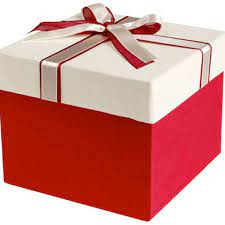 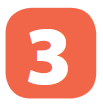 Read the text again. Answer the following questions.
1.
Where is Ha Long Bay?
It is in Quang Ninh.
2.
What can you do at Ha Long Bay?
We can enjoy (great) seafood and join in exciting activities.
Where can you have a picnic in Mui Ne?
What is the best time to visit the Mui Ne Sand Dunes?
4.
5.
No, there isn’t.
Is there a desert in Mui Ne?
3.
By the beach.
Early morning or late afternoon.
II/ Speaking
Work in pairs. Make notes about one of the places in the reading. You can add your own ideas.
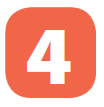 interesting islands
a beautiful place
It’s like a desert  
You can ride a bike down the slopes
Visit the Mui Ne Sand Dunes
Mui Ne fishing village
- beautiful beaches
- has many islands and caves
- great seafood
- Tuan Chau is the biggest
Then tell your partner about the place.
Example:
Ha Long Bay has a lot of interesting islands. It …
Some foreign visitors are visiting your city / town / area. You are their tour guide. Tell them some interesting things about the place as well as what they must and mustn’t do there.
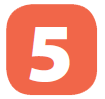 Example:
You must follow all the rules.
You mustn’t take photos when you are in the City Museum.
- You must wear sun scream when you're in My Khe beach
- You must go to the My Khe beach in late afternoon
- You mustn't litter on the beach.
-  You mustn't swim alone
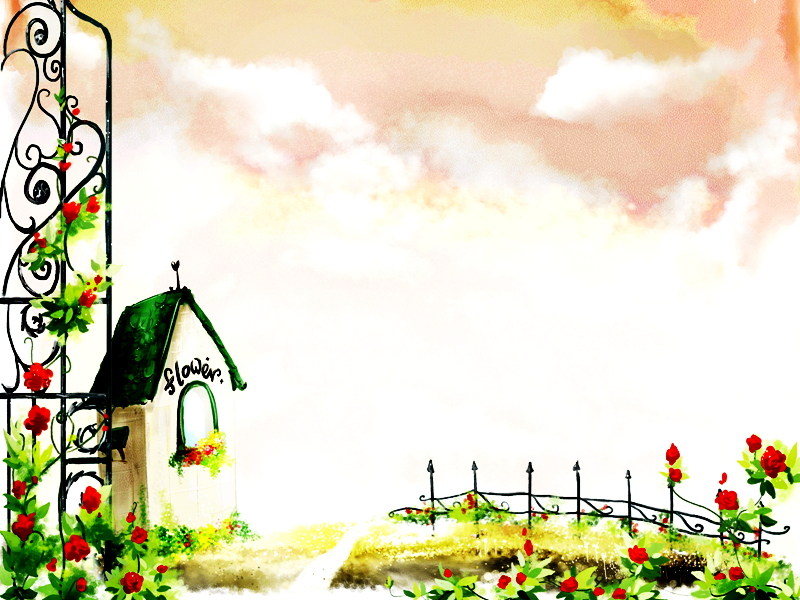 HOMEWORK
Learn by heart vocab.
Read text again.
Practice speaking a place you like. 
Prepare  SKILL 2.
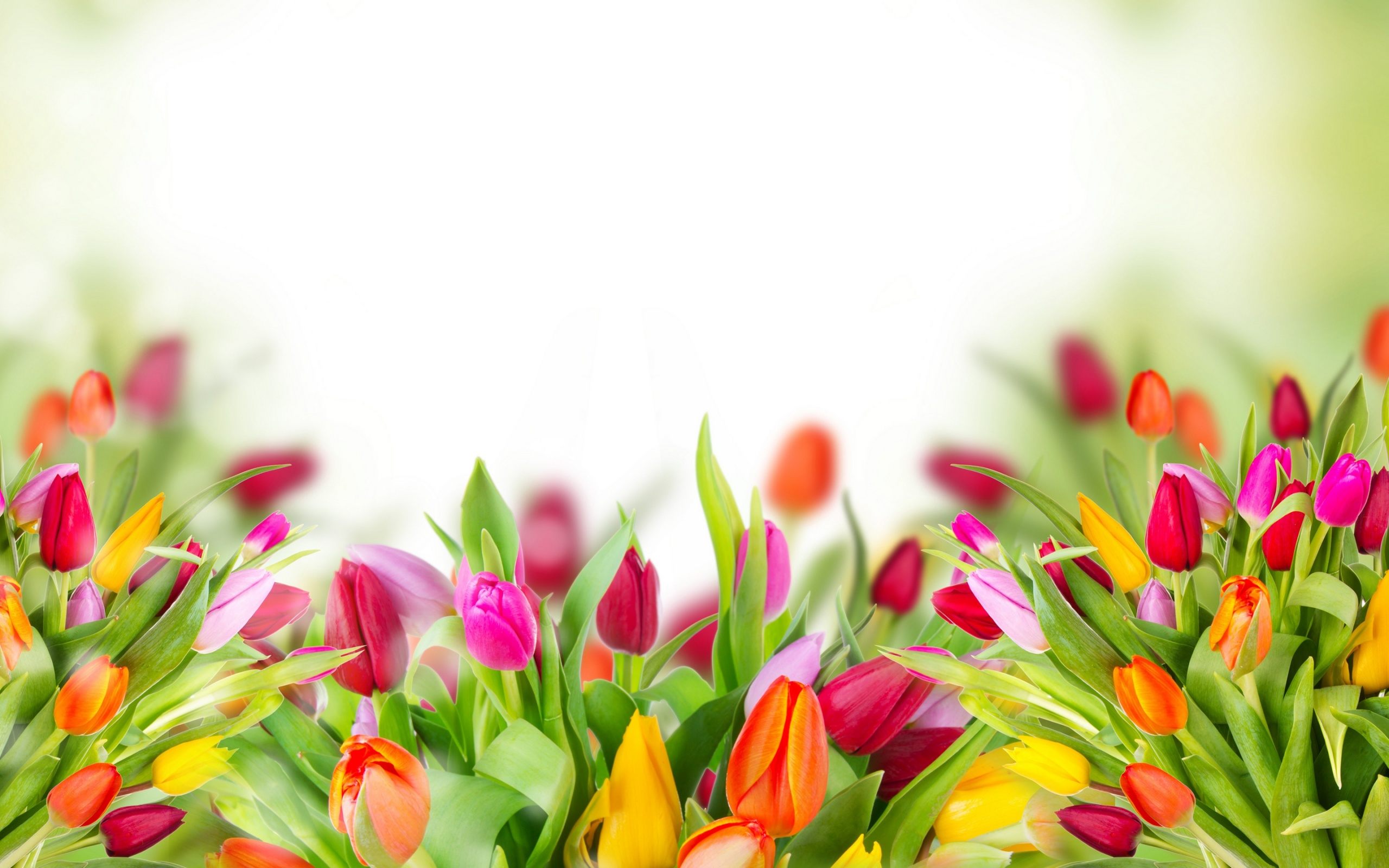 Thank you!
Have a nice day!
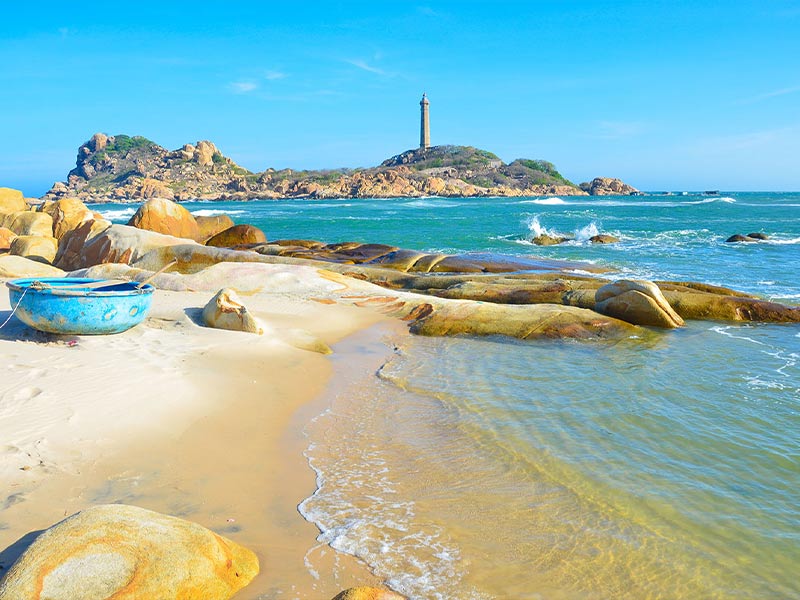 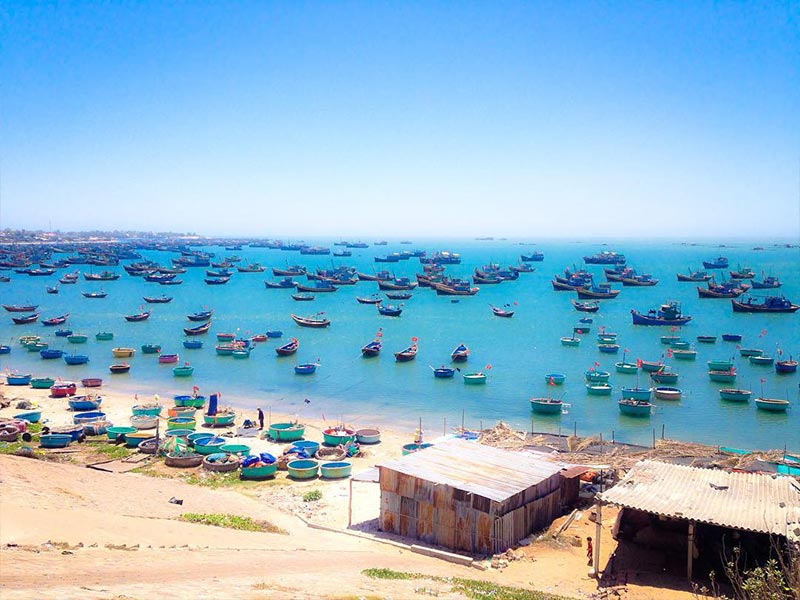 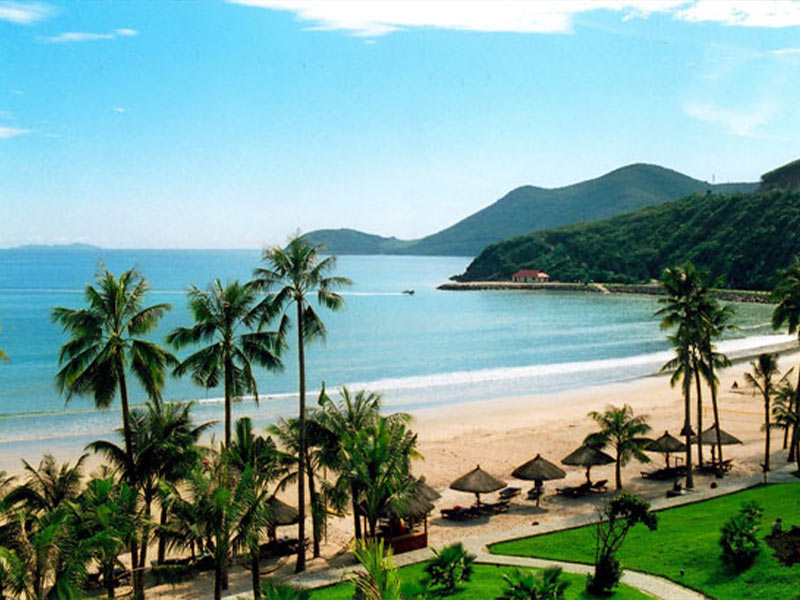 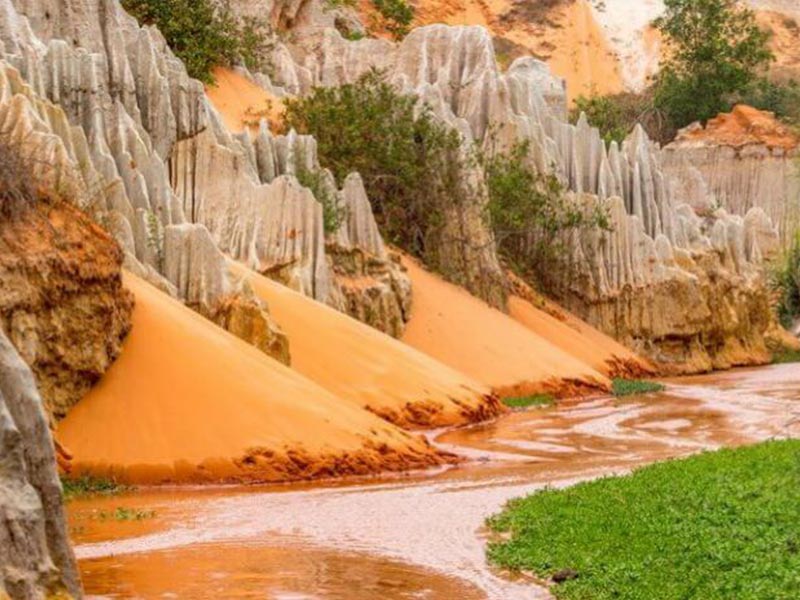